مقدمة للتطوير والتخطيط الحيزي
مهمة الزامية للتقديم بملف 12 سنة تعليمية 
السنة التعليمية 2020-2021
كتابة : ركيفت هماير شابيرا
ترجمة : حنان سليمان
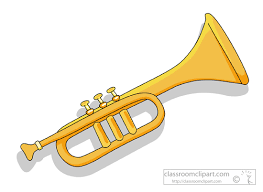 الطلاب الاعزاء
اهلا وسهلا بكم بالمهمة الافتتاحية لموضوع التطوير والتخطيط الحيزي.
بهذه المهمة يمكنكم التعلم والتمرن بموضوع التطوير والتخطيط الحيزي.
يمكنكم اكتشاف مدى معرفتكم بالموضوع, وعرض أفكاركم .

 على ماذا تحتوي شريحة العرض؟ 
 مصطلحات سنقوم بتعلمها بالوحدة
ما هو التطوير؟ شرح ومهمة 1 للتقديم 
 ما هو التخطيط الحيزي؟ شرح ومهمة 2-3 للتقديم
مصطلحات
تطوير– تحسن في رفاهية الفرد والمجتمع من خلال استثمارات, تقدم تكنولوجي ورفع مستوى المعيشة.

التخطيط الحيزي – تنظيم وترتيب عمليات التطوير التي تجري في حيّز ما لتحسين أحوال غالبية السكان. يتطلع التخطيط الحيّزي الى الحد من تأثيرات التطوير السلبية والى الوصول الى أقصى حد ممكن من تأثيراته الايجابية.
في عملية التخطيط الحيزي نتناول الجوانب الطبيعية للتطوير (بناء, شق شوارع وما شابه) وايضاً جوانب أخرى, لها تأثير على ما يحدث في الحيّز وعلى تصميمه, منها: المجتمع, الاقتصاد, الأمن, البيئة وغيرها.

استعمالات الارض– الاستعمالات المختلفة للأرض, مثل: السكنى, حرف وصناعة, تجارة, مكاتب, مواصلات, مبانٍ عامة ومناطق مفتوحة.
مصطلحات
بنى تحتية – اسم شامل للشبكات الأساسية التي تمكن البلدة, المؤسسة أو المجتمع من العمل بصورة لائقة ومن التطور. شبكات البنى التحتية الرئيسية هي شبكات المياه, الصحّة, الطاقة المواصلات والاتصالات.
مستوى المعيشة– جودة وكمية البضائع والخدمات التي يمكن ان يتيحها أفراد أو شريحة سكانية كاملة لأنفسهم. نقيس مستوى المعيشة بواسطة سلسلة مؤشرات من مجالات مختلفة: 
  مستوى الدخل والمصاريف الشهرية للفرد.
  ظروف السكن (كبر البيت, الاكتظاظ, توصيل الكهرباء والماء)
  اي اجهزة كهربائية يوجد بالبيت
  استهلاك الغذاء
  امتلاك سيارة, امتلاك بيت
  نسبة المصاريف على الثقافة, الترفيه والرياضة.
  الوقت والموارد المخصصة لأوقات الفراغ, لرحلات وسفريات الى خارج البلاد وما شابه.
ماذا نعني بالتطوير؟
عمليات لتحسين مستوى المعيشة وجودة الحياة.
عملية التطوير تعود بالخير على الفرد, المجتمع, المنطقة والدولة.
يتم بعمليات التطوير انشاء بنى تحتية طبيعية, تقديم خدمات, تطوير جوانب اقتصادية, اجتماعية وثقافية, وتحسين مستوى المعيشة. 
عمليات التطوير تقوم بتغيير البيئة لذا يوجد لهذه العمليات تأثيرات سلبية أيضاً مثل التلوث, الضجيج, الضرر بالمنظر, بالنباتات وبالحيوانات.
مهمة للتقديم 1
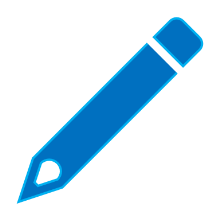 صنف الأمثلة من الشريحة التالية بالجدول حسب المواضيع.انتبهوا:مثال واحد ممكن ان يُناسب عدة مواضيع .عدد الامثلة بالأعمدة غير ملزم بان يكون متساوٍ  .
الى اي نوع من التطوير ينتمي المثال?صنف الأمثلة التالية لمواضيع بالجدول:بنى تحتية طبيعية, خدمات, اقتصاد, جودة البيئة, المجتمع والثقافة
ما هو التخطيط الحيّزي؟
كي نستطيع ان نعيش ببيئة مثالية يجب تخطيط الحيّز – بيئة حياتنا.
التخطيط – تنظيم وترتيب الحيّز.
يتناول عمل التخطيط الحيزي:
الجوانب الطبيعية للتطوير (بناء, شق شوارع وما شابه)
جوانب اجتماعية, اقتصادية, أمنية, بيئية وغيرها.
جوانب لها تأثير على ما يحدث بالحيّز وتصميمه.
الهدف من التخطيط الحيزي
الوصول لأقصى حد من التأثيرات الايجابية
تقليص التأثيرات السلبية
التخطيط الحيّزي– مهمة للتقديم 2
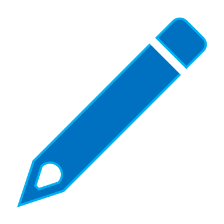 انتبه:عليك تقديم اجابة مكتوبة
لنحيا ببيئة مثالية علينا تخطيط الحيّز – محيطنا.
التخطيط – معناه تنظيم وترتيب الحيّز. 
حسب رأيك ما الذي علينا اخذه بالحسبان عندما نقوم بالتخطيط لبناء منطقة سكنية؟
بإجابتك تطرق للمواضيع التالية:
بنى تحتية طبيعية
خدمات
اقتصاد
جودة البيئة
المجتمع والثقافة
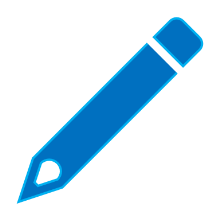 مهمة للتقديم 3!!
انتبه:عليك تقديم اجابة مكتوبة
عليك تخطيط مدينة جديدة أو حي جديد بالبلدة التي تسكنها

تمعن بالصور الموجودة بالصفحة التالية وبمساعدتهم قم بوضع قائمة لاستعمالات الارض (الاشياء التي ستُبنى على الارض)
خذ ورقة بيضاء بكبرA4  - ستكون المساحة التي ستقوم ببناء المدينة عليها/ الحي
تخطيط المدينة/ الحي الذي تريد ان تعيش به.
    بزمن التخطيط– انتبه:
 اي استعمالات للأرض مناسبة لبناء واحد بجانب الاخر
 أي استعمالات للأرض من المفضل ابعاد البناء عن الاخر
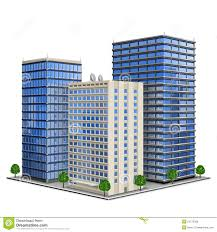 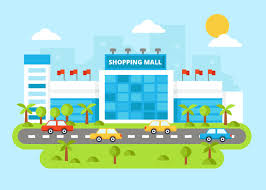 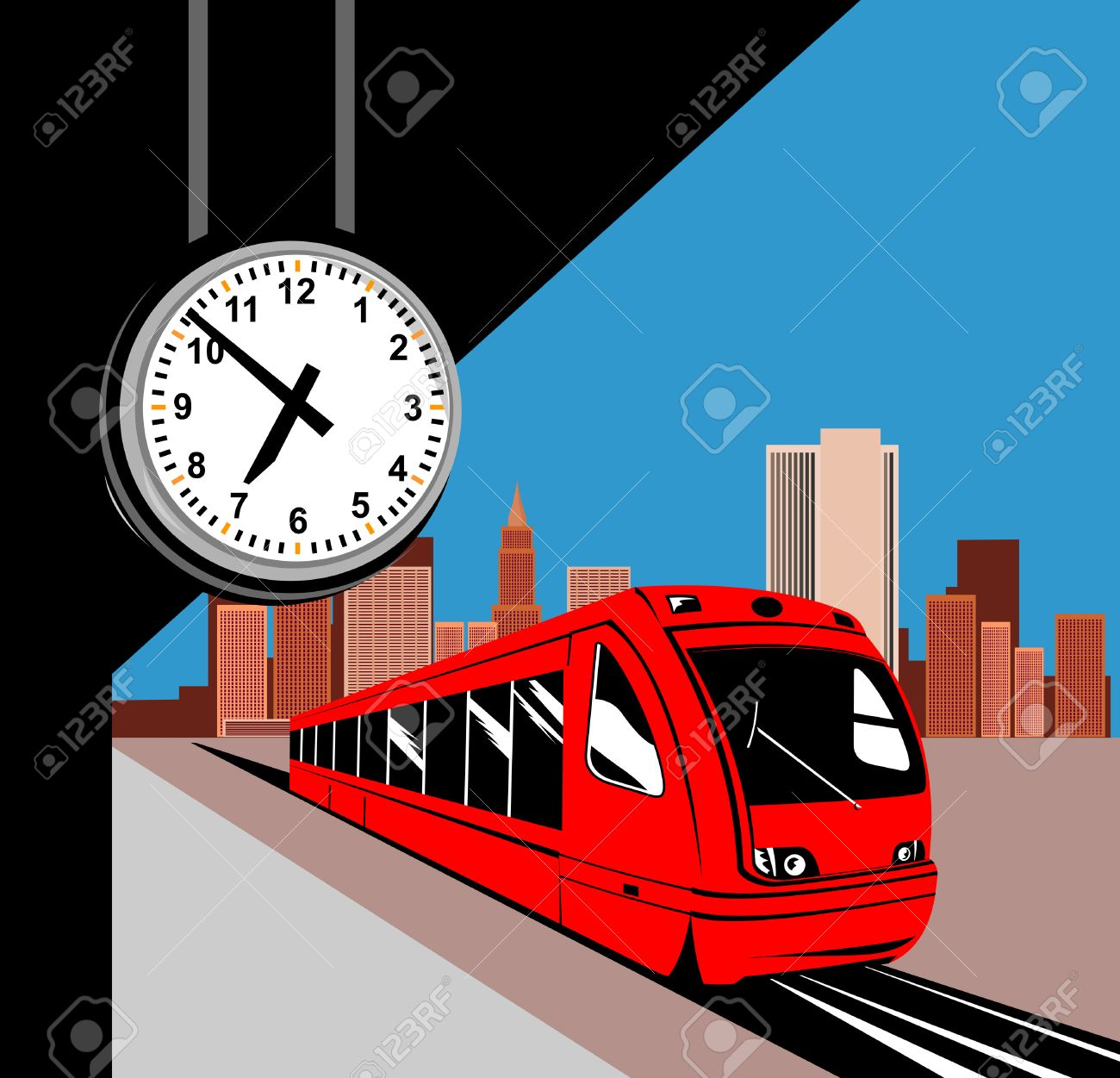 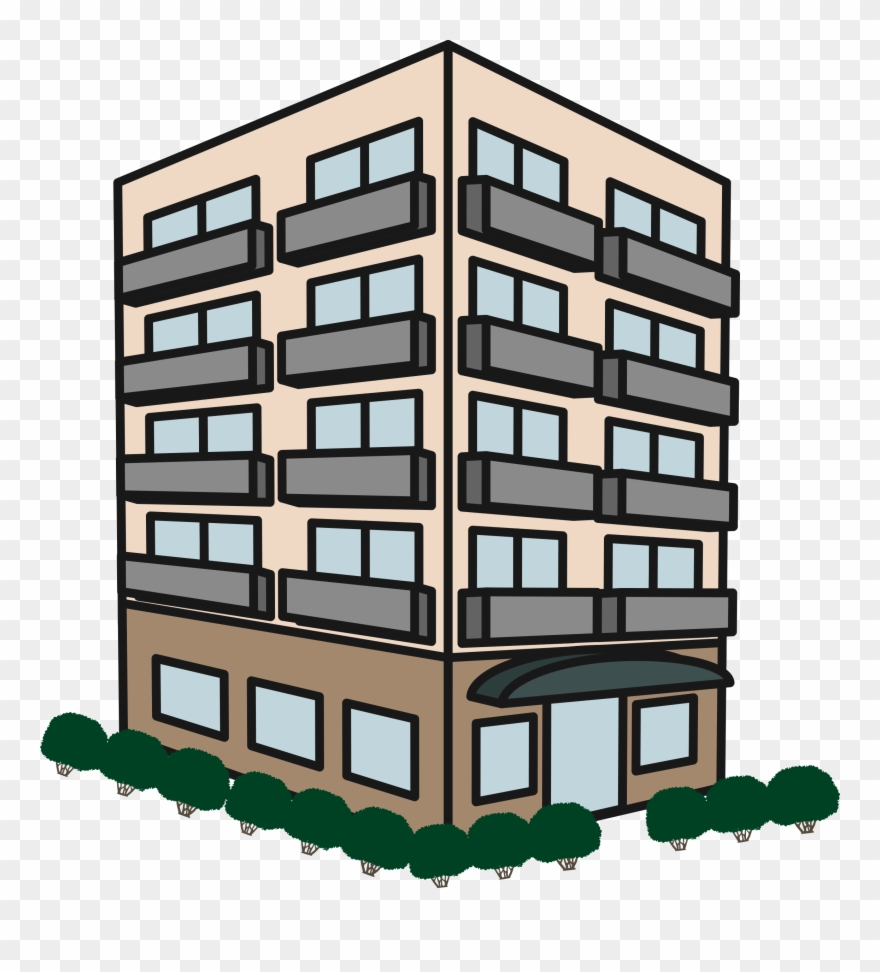 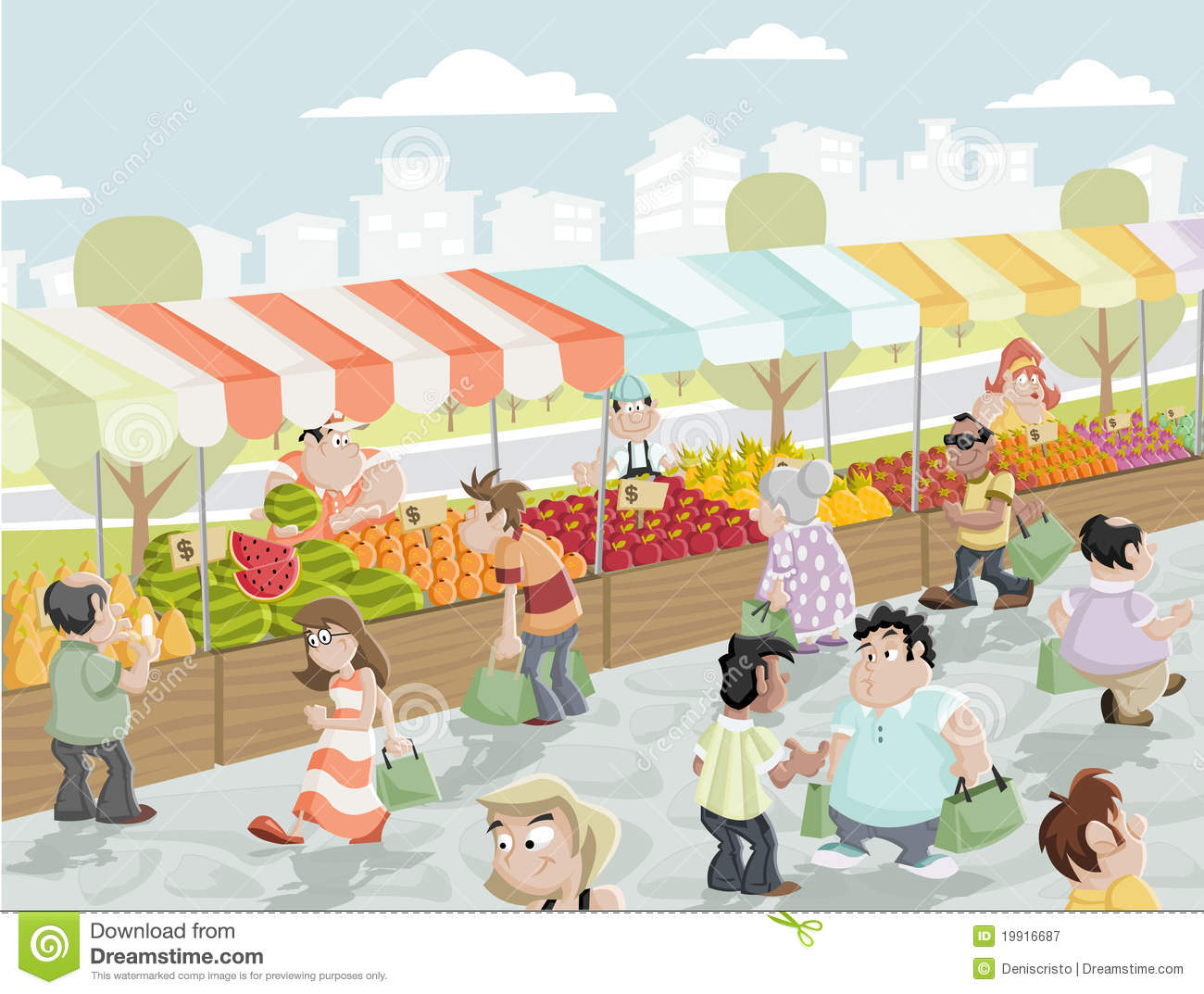 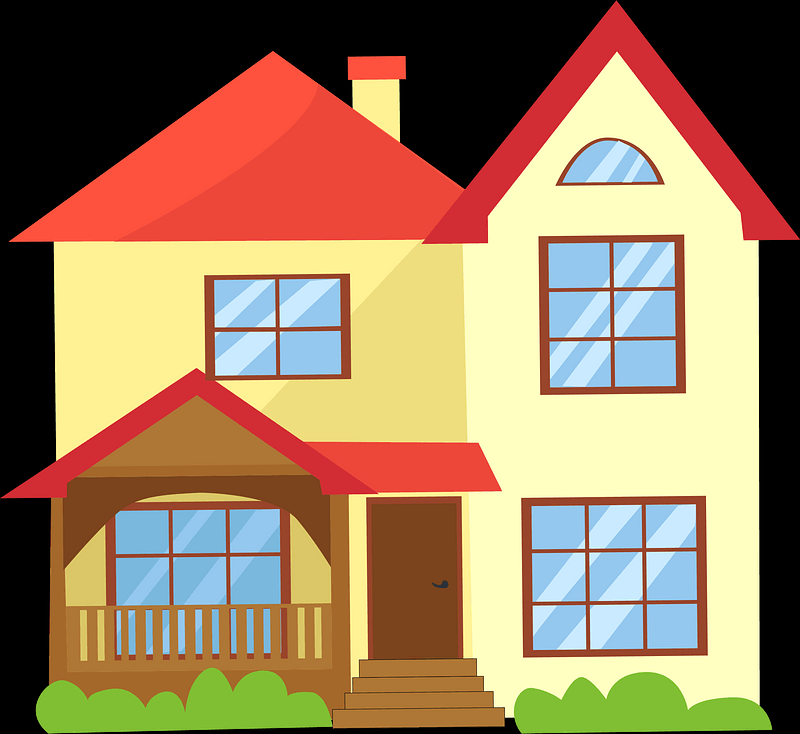 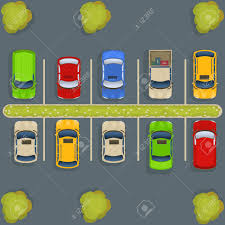 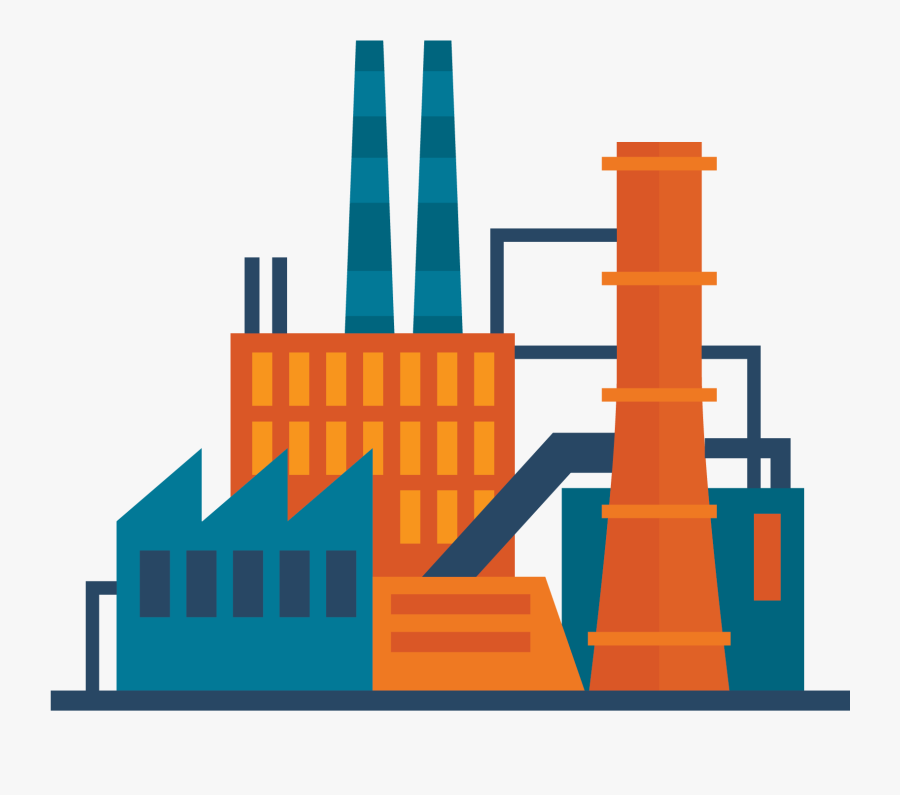 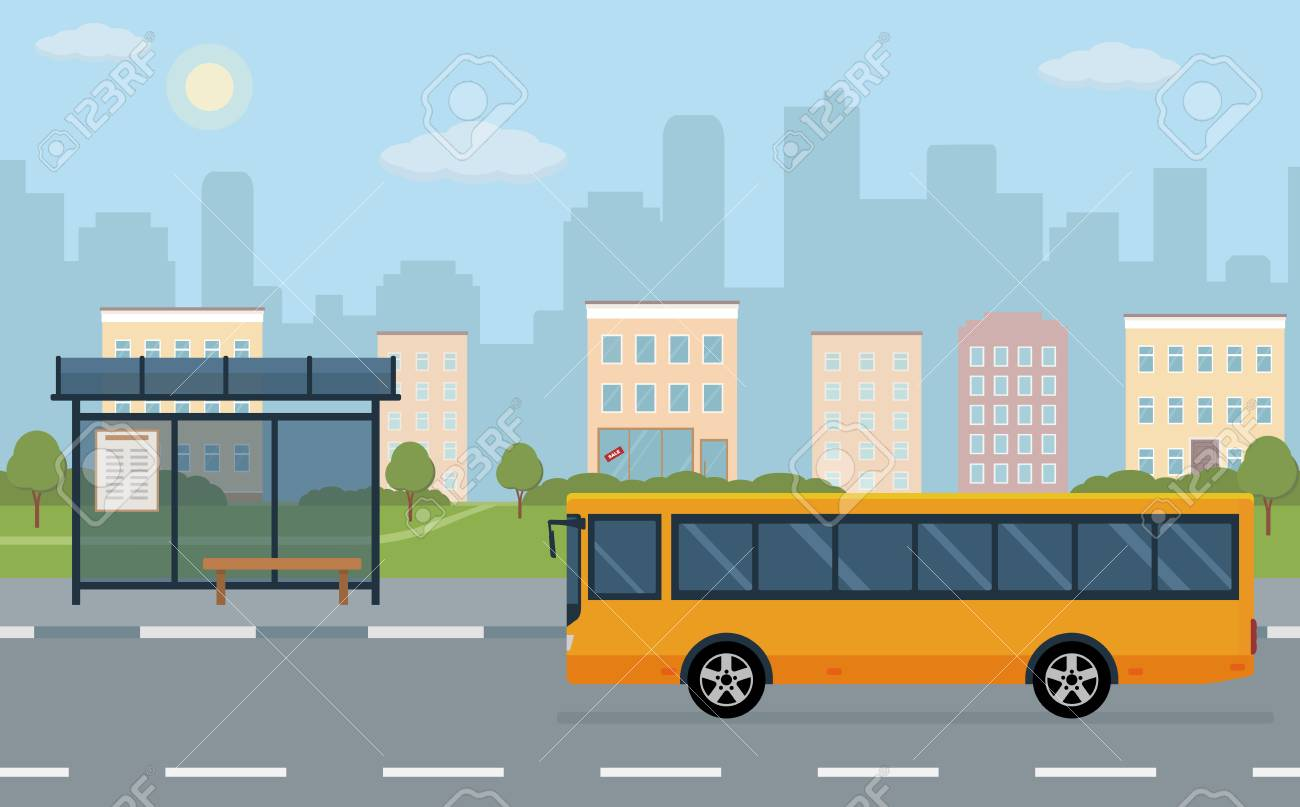 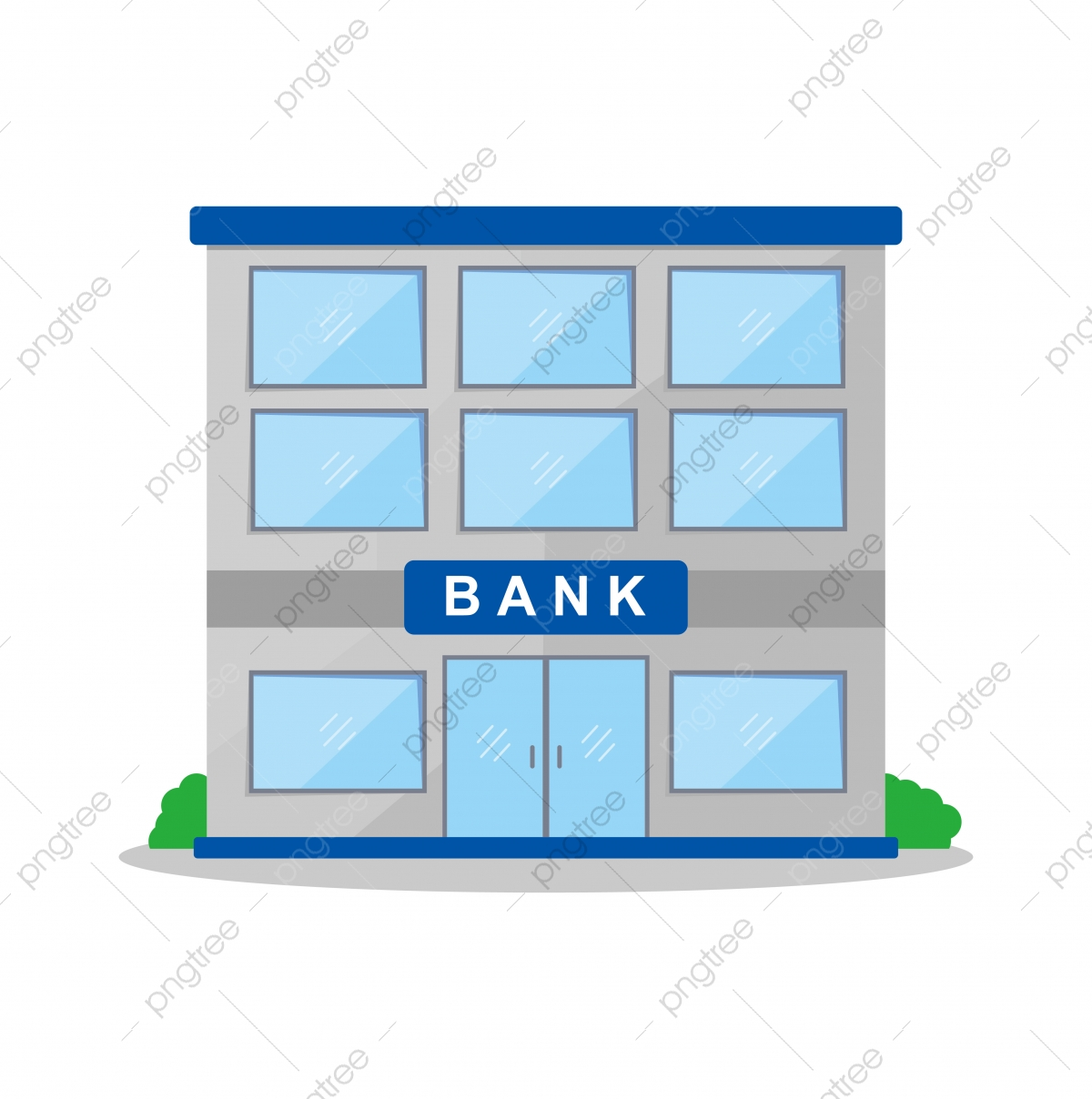 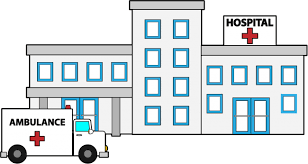 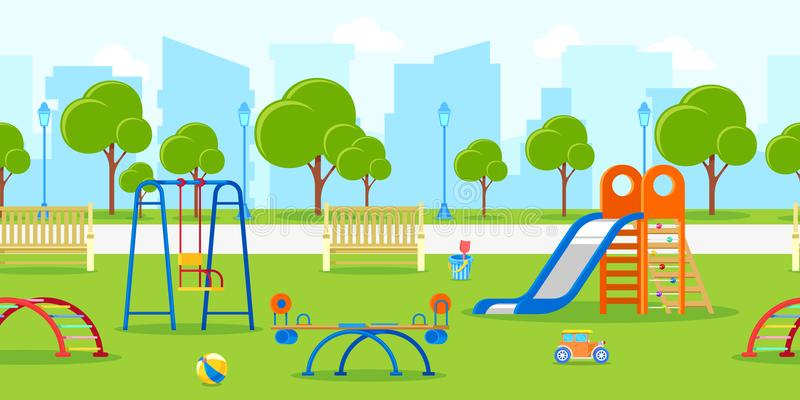 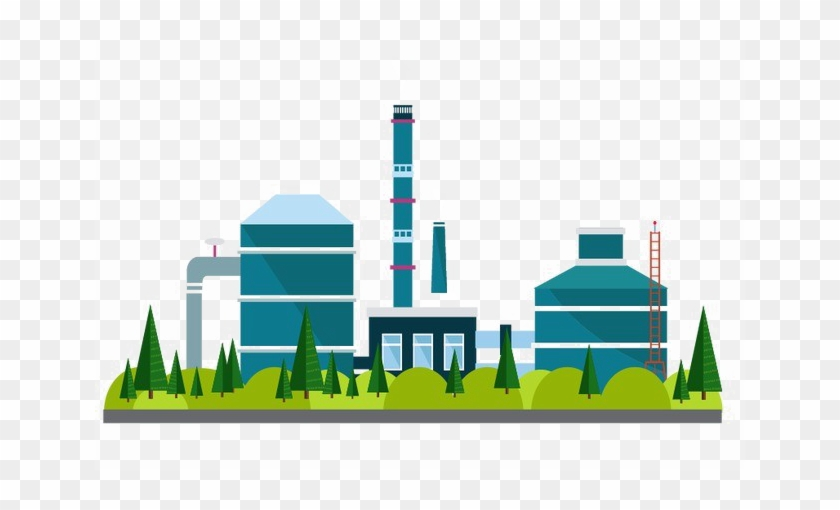 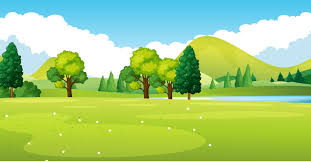 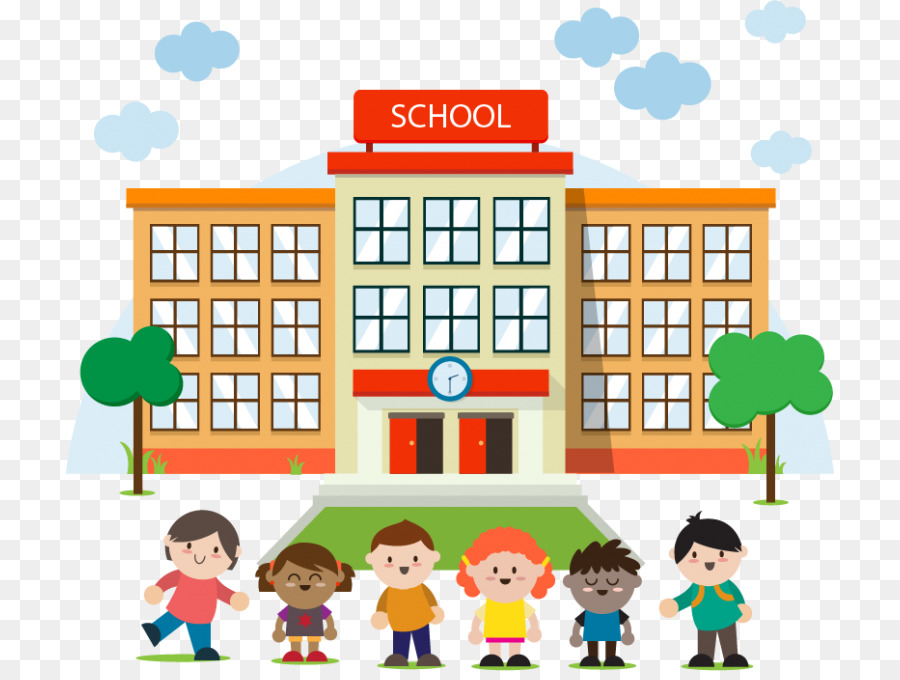 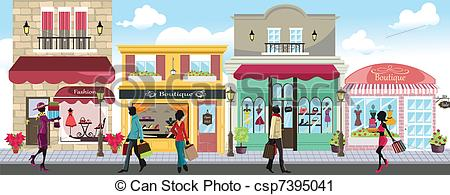 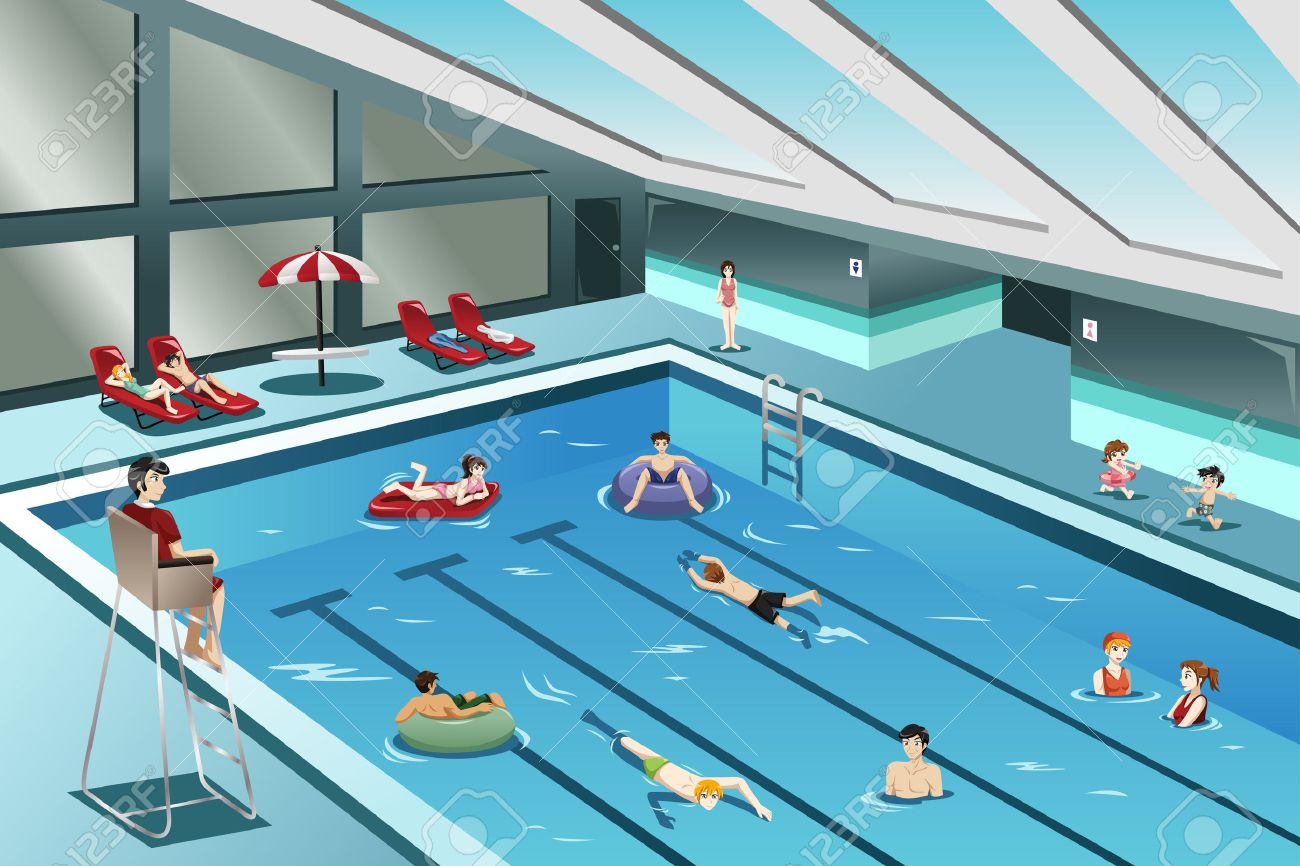 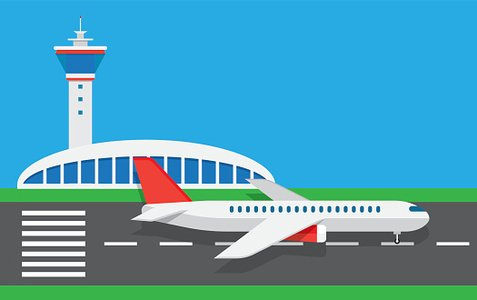